July Birthstone: Ruby
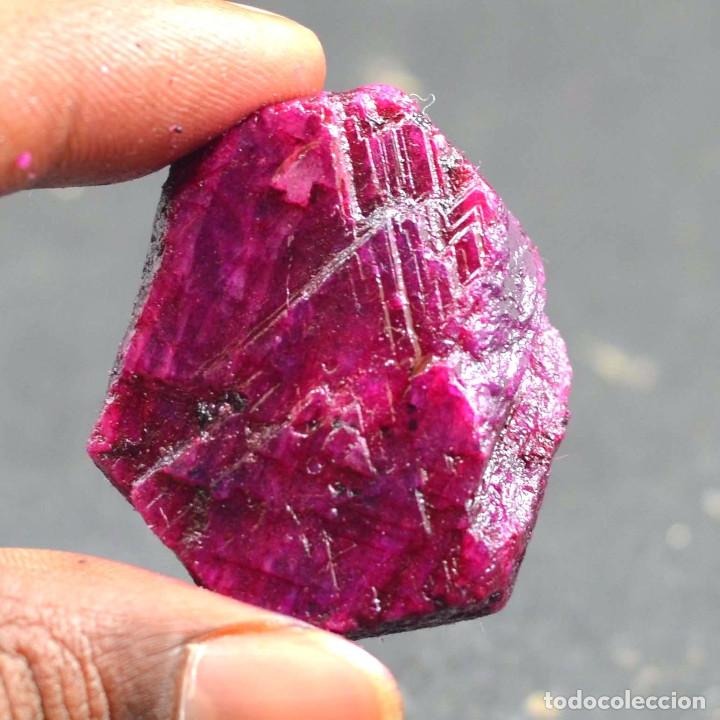 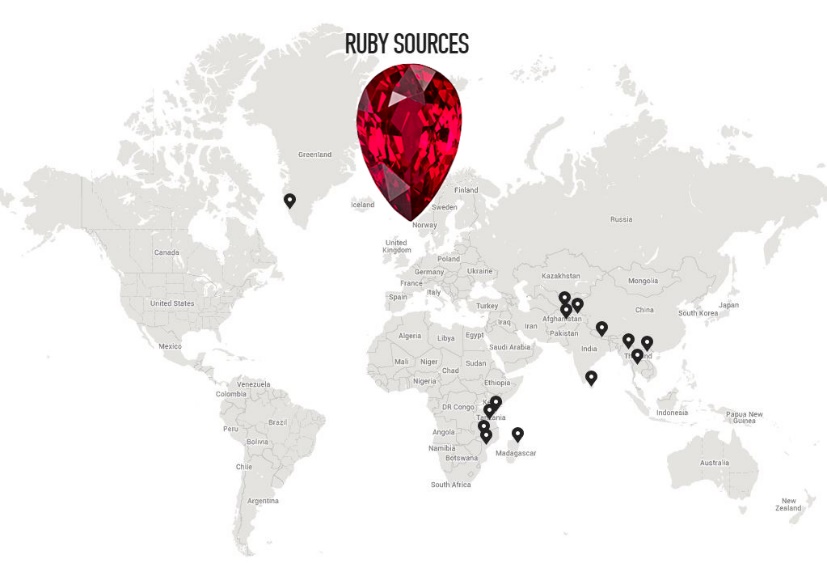 it is mined in Russia and the U.S.A
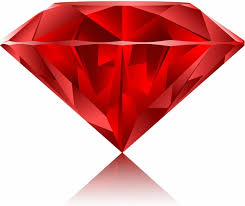 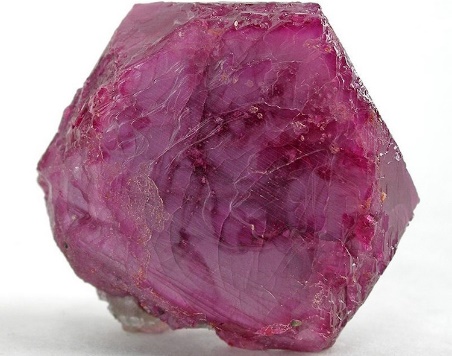 Cleavage
The ruby is the most valuable of the stones
Lustre
Rough
Shiny
Hardness
It is also used as lazers